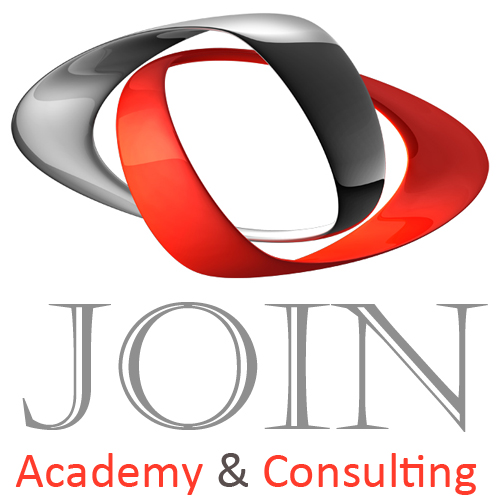 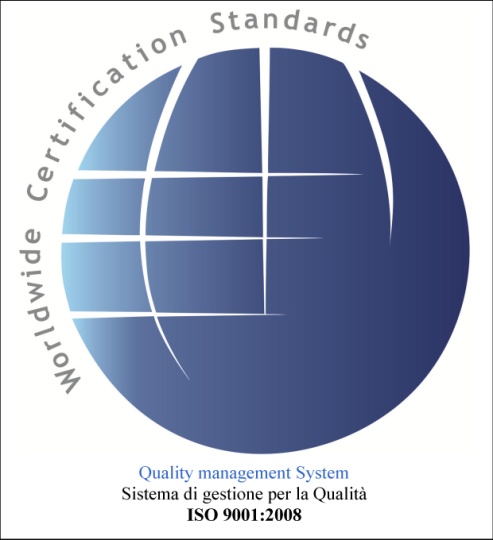 Corso di alta formazione professionale per Patrocinatore Stragiudiziale 
(Professionista del risarcimento del danno – Ramo infortunistica stradale)
Legge 04/2013 – Norma Tecnica UNI 11477

Modulo 14 – Elementi di cinematica
www.joinacademy.it
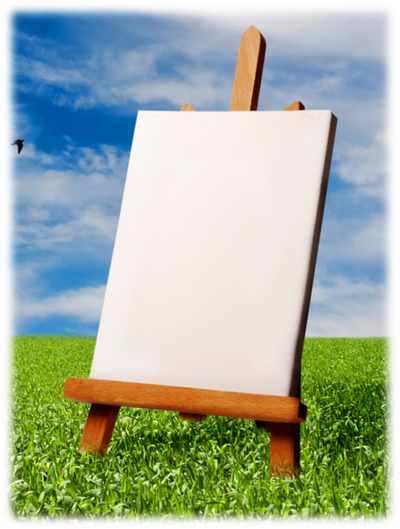 Elementi di cinematica:
Definizione ed obiettivi;
Termini della cinematica;
Moto rettilineo uniforme;
Moto rettilineo uniformemente accelerato;
Moto rettilineo non uniforme;
Caduta dei gravi;
Moto curvilineo;
Moto piano uniformemente accelerato;
Moto di un proiettile;
Fasi di studio di un moto;
Moto circolare uniforme;
Moto circolare uniformemente accelerato.
Argomenti che verranno trattati in questa lezione:
Definizione ed obiettivi
La cinematica è quella parte della meccanica che studia il moto dei corpi senza tener conto delle cause che lo determinano e delle masse dei corpi stessi.

Le grandezze fondamentali della cinematica sono: lunghezze e tempi, quelle derivate: velocità ed accelerazioni.
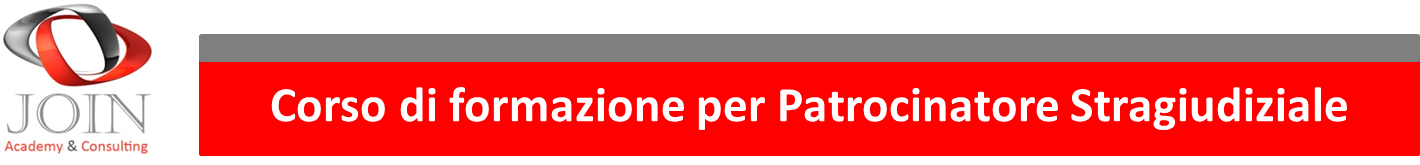 Termini della cinematica
Analizziamo i termini della cinematica che spesso utilizzeremo in questa lezione e che saranno applicati ai diversi tipi di moto:

Traiettoria: è la linea che unisce le successive posizioni acquisite da un corpo in movimento;

Spazio percorso: è la lunghezza della traiettoria (misurata, per esempio, in metri o chilometri);
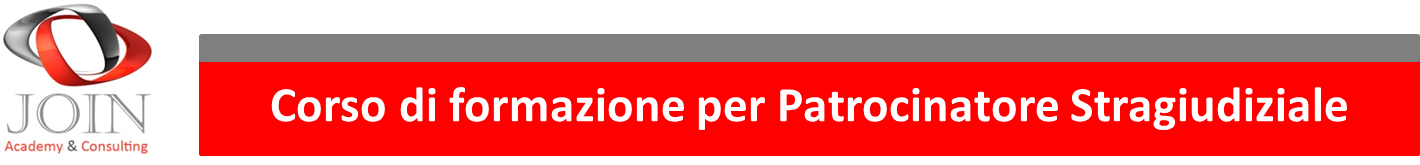 Termini della cinematica
Velocità media: rapporto fra lo spazio ∆s percorso da un corpo in un intervallo di tempo ∆t e questo stesso intervallo di tempo:

vm = ∆s / ∆t [m/s];

Velocità istantanea: velocità media del punto materiale relativa ad un intervallo di tempo piccolissimo, al limite tendente a zero:

v = ∆s / ∆t per ∆t ≈ 0 [m/s];
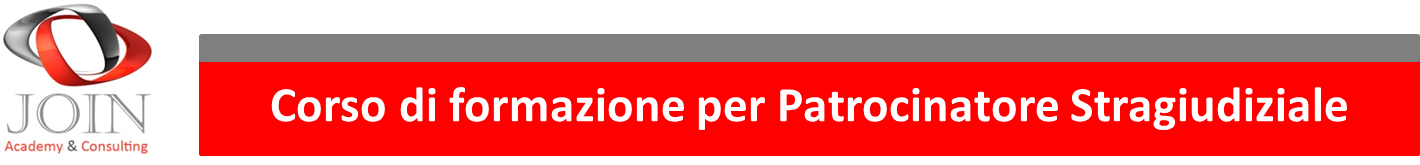 Termini della cinematica
Accelerazione media: rapporto fra la variazione di velocità ∆v nell’intervallo di tempo ∆t e questo stesso intervallo di tempo:

am = ∆v / ∆t [m/s2];

Accelerazione istantanea: accelerazione media del punto materiale relativa ad un intervallo di tempo piccolissimo, al limite tendente a zero:

a = ∆v / ∆t per ∆t ≈ 0 [m/s2].
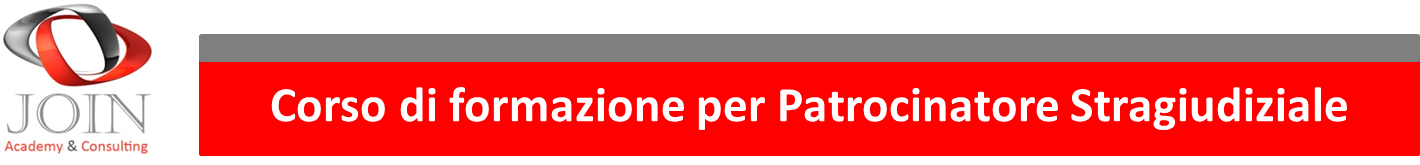 Tipologie di moto
A seconda della traiettoria percorsa dal punto materiale il moto può essere:

► rettilineo: la traiettoria del moto è una linea retta;

► curvilineo: la traiettoria del moto è una curva;

► circolare: la traiettoria del moto è una circonferenza.
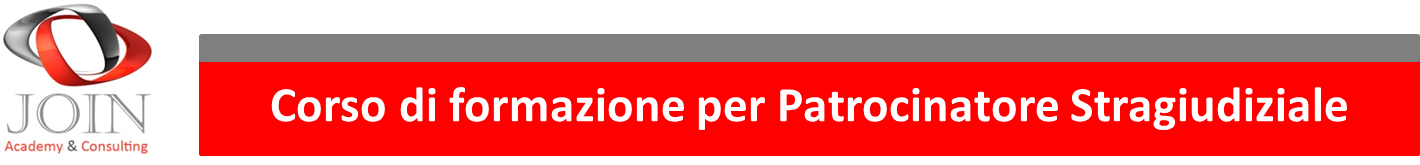 Moto rettilineo uniforme
Un corpo si muove di moto rettilineo uniforme quando percorre una linea retta con velocità costante:

v = cost

Nel moto rettilineo uniforme:

● l’accelerazione è nulla (a = 0);
● la velocità media coincide con la velocità istantanea (vm = v);
● lo spazio percorso è: x = xo + v (t – to), essendo xo lo spazio già percorso al tempo to.
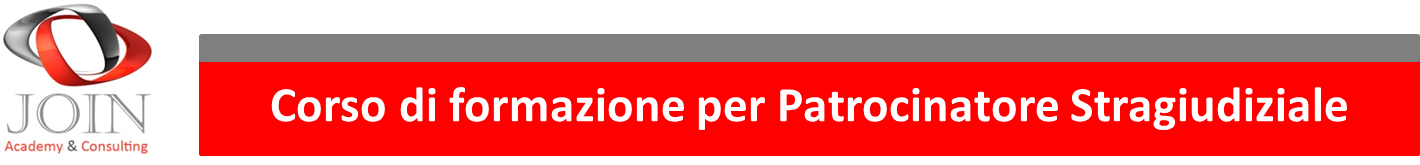 Moto rettilineo uniformemente accelerato/decelerato
Un corpo si muove di moto rettilineo uniformemente accelerato quando percorre una linea retta con accelerazione costante:

a = cost


In particolare, se:

► a > 0, il moto è uniformemente accelerato;

► a < 0, il moto è uniformemente decelerato.
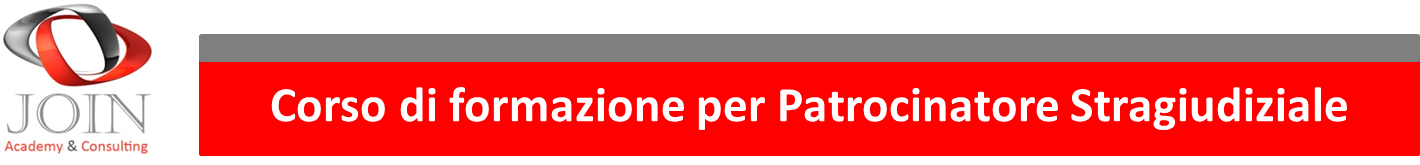 Moto rettilineo uniformemente accelerato
Nel moto rettilineo uniformemente accelerato: 

● l’accelerazione media coincide con l’accelerazione istantanea (am = a);

● la velocità media non coincide con la velocità istantanea, pari a: v = vo + a (t – to), essendo vo la velocità del punto materiale al tempo to;

● lo spazio percorso è: 
x = xo + vo (t ± to) + ½ at (t ± to), dove il segno meno vale nel moto uniformemente accelerato.
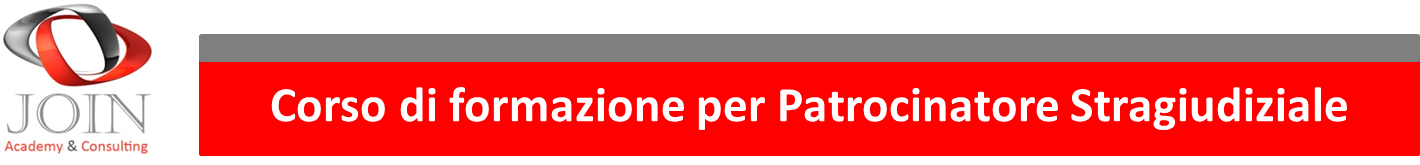 Moto rettilineo non uniforme
Un corpo si muove di moto rettilineo non uniforme quando percorre una linea retta con una velocità e con un’accelerazione variabili in ogni istante.

In questo caso si possono definire la velocità istantanea e lo spazio percorso in ogni istante, che hanno una formulazione complessa e variano continuamente nel tempo. 

Questo tipo di moto si riscontra, per esempio, quando un veicolo percorre una strada in rettilineo con continui cambi di velocità e di accelerazione.
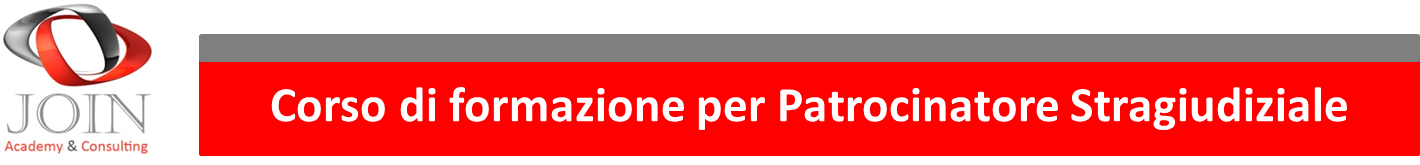 Caduta dei gravi



Tutti i corpi materiali soggetti al campo gravitazionale terrestre cadono con accelerazione costante, indicata con la lettera g e detta accelerazione di gravità.

Alla nostra latitudine: g = 9,8 m/s2.

Ne deriva che il moto di un corpo in caduta libera è uniformemente accelerato con accelerazione g.
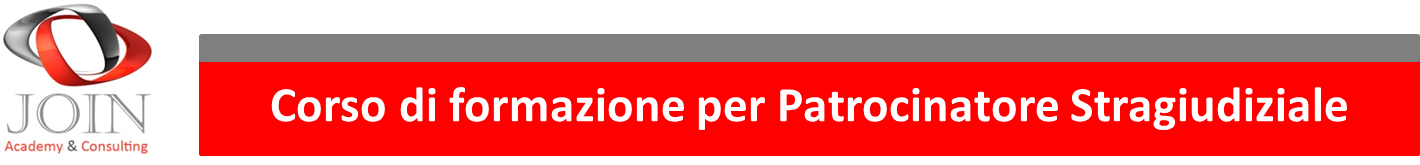 Moto curvilineo
Lo spostamento, la velocità e l’accelerazione di un corpo sono delle grandezze vettoriali, vale a dire definite, non solo da un numero (che ne rappresenta l’intensità o il modulo), ma anche da una direzione (retta d’azione) e da un verso (orientamento della grandezza).

Nel moto rettilineo non occorre tener conto dell’aspetto vettoriale di tali grandezze perché il moto avviene in unica direzione ed unico verso, nel moto curvilineo, invece, questo aspetto è fondamentale, perché il moto avviene su una traiettoria curvilinea e tali grandezze variano sia in modulo che direzione.
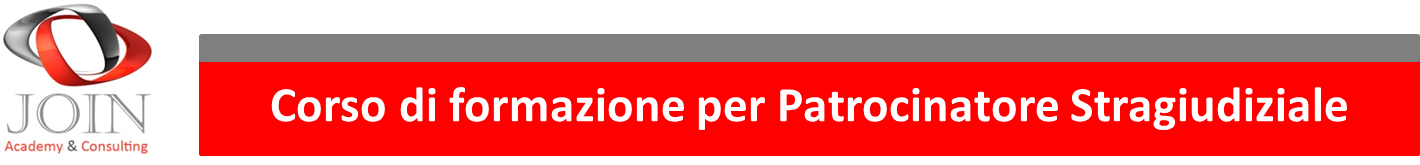 Moto curvilineo
Nel moto curvilineo, il corpo percorre una traiettoria curva; in ogni istante la sua posizione è definita vettore posizione (indicato dalla lettera r).

Il vettore posizione cambia istante dopo istante, dividendo la sua variazione per il tempo nel quale è avvenuta si ottiene la velocità media, mentre la velocità istantanea è la velocità media del punto materiale, relativa ad un intervallo di tempo piccolissimo (al limite tendente a zero) e risulta tangente alla traiettoria in quell’istante.
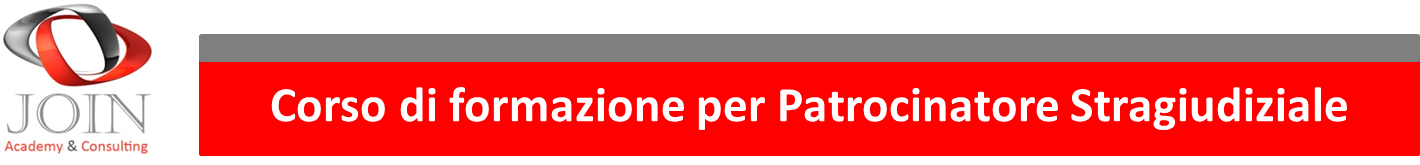 Moto curvilineo
Nel moto curvilineo, anche l’accelerazione è un vettore, definita come la variazione del vettore velocità nel tempo.
Essendo la velocità un vettore essa può variare sia in direzione, sia in modulo; pertanto l’accelerazione è data da:

a = at + an dove:

at è l’accelerazione tangenziale, legata alla variazione della velocità in modulo;
an è l’accelerazione normale, legata alla variazione di velocità in direzione.
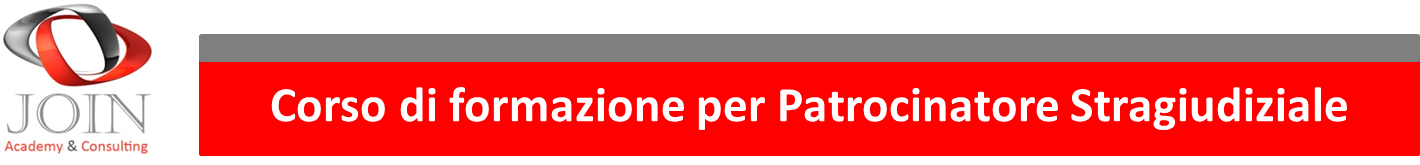 Moto piano uniformemente accelerato
Un moto piano è rappresentato dallo spostamento di un punto materiale su un piano, ne deriva che le grandezze che lo descrivono possono essere scomposte secondo le direzioni di una coppia di assi cartesiani ortogonali x ed y.

Un moto piano con accelerazione costante è ancora detto uniformemente accelerato; in questo caso valgono le formule dello spazio percorso e della velocità ricavate per il moto rettilineo; spazio e velocità hanno due componenti.
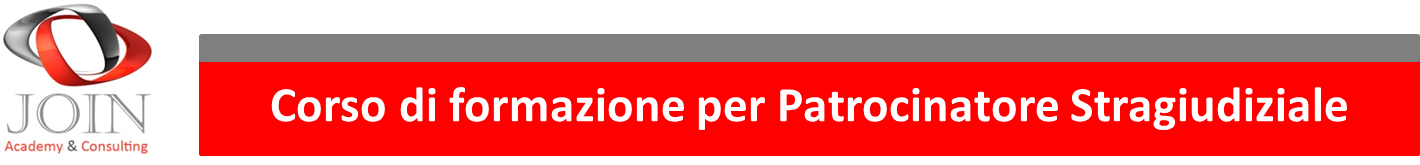 Moto di un proiettile
Il moto di un proiettile è un esempio particolare di moto curvilineo uniformemente accelerato.
Esso è, infatti, caratterizzato da un accelerazione di gravità g costante.
In tale tipo di moto il proiettile può avere una velocità iniziale parallela all’asse x, oppure incidente all’asse x; in entrambi i casi il moto si studia sviluppando i punti illustrati di seguito.
y
vo
0
x
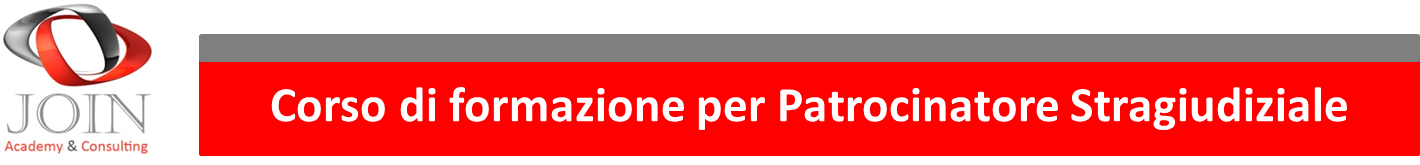 Fasi di studio di un moto
Lo studio del moto di un corpo si articola nelle seguenti quattro fasi:

definizione della velocità del corpo all’istante iniziale e scomposizione secondo gli assi cartesiani;
definizione delle forze che agiscono sul corpo, quindi delle accelerazioni e scomposizione secondo gli assi cartesiani;
definizione del tipo di moto lungo ogni asse e scrittura delle relative equazioni;
ricomposizione delle equazioni del moto.
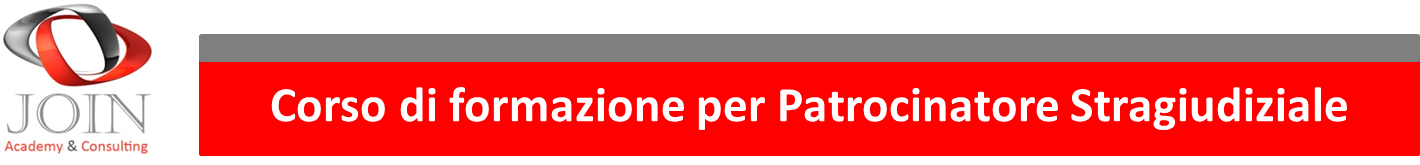 Moto circolare uniforme
Un corpo si muove di moto circolare uniforme quando percorre una traiettoria circolare con velocità costante.

Supponiamo che il corpo occupi, all’istante t = 0, la posizione P0; dopo aver percorso un giro completo, il corpo si troverà di nuovo nella posizione P0, vale a dire, tornerà nella posizione iniziale sulla circonferenza.
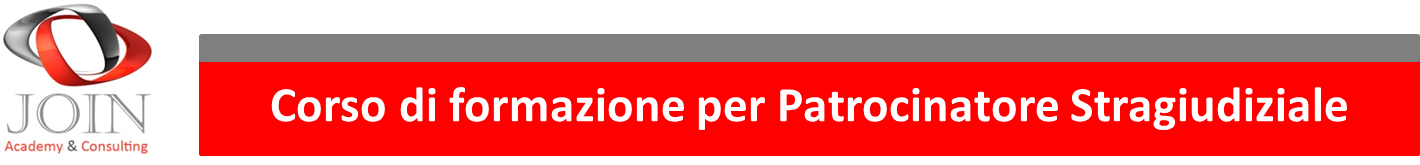 Moto circolare uniforme
In un moto circolare uniforme si definiscono le seguenti grandezze:

Periodo T: è l’intervallo di tempo impiegato dal corpo per compiere un giro completo; il periodo si esprime, in genere, in secondi [s];

Frequenza v: è il numero di giri compiuti dal corpo nell’unità di tempo; l’unità di misura è l’Hertz [Hz].

Ne deriva che il periodo è l’inverso della frequenza e viceversa: T = 1/v     v = 1/T.
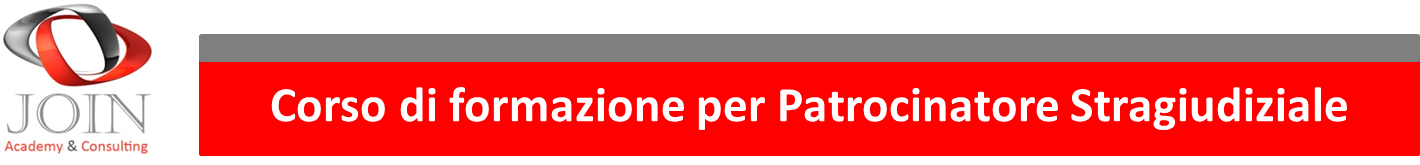 Moto circolare uniforme
Un corpo che percorre una circonferenza di raggio R con periodo T, possiede sia una velocità tangenziale che una velocità angolare.

La velocità tangenziale è la velocità con cui il corpo percorre la circonferenza.

Essa è pari a:

vt = 2πR/T = 2πRv [m/s].
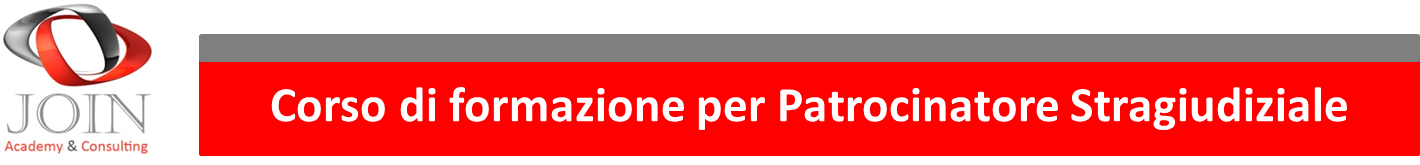 Moto circolare uniforme
La velocità angolare è la velocità con cui viene spazzato l’angolo al centro della circonferenza.

Essa è data dal rapporto fra l’angolo spazzato al centro della circonferenza ed il tempo impiegato a spazzarlo:

ω = ∆Φ/∆T  [rad/s].

Per il moto circolare uniforme di periodo T risulta:

ω = 2π/T = 2πv [rad/s].
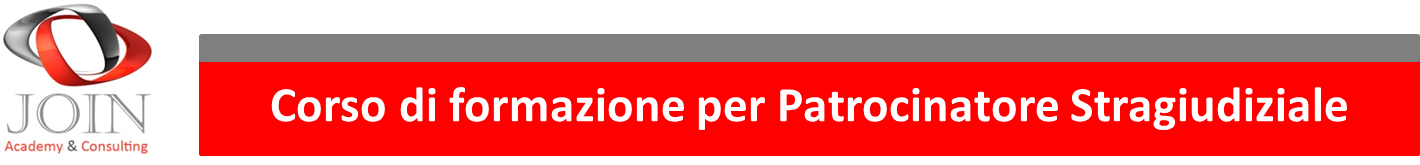 Moto circolare uniforme
Dalle due definizioni di velocità tangenziale ed angolare appena date, segue che:

vt = ωR [m/s].

Per concludere, nel moto circolare uniforme, l’accelerazione centripeta è pari a:

ac = vt2/R [m/s2].

Essa è sempre diretta verso il centro della circonferenza.
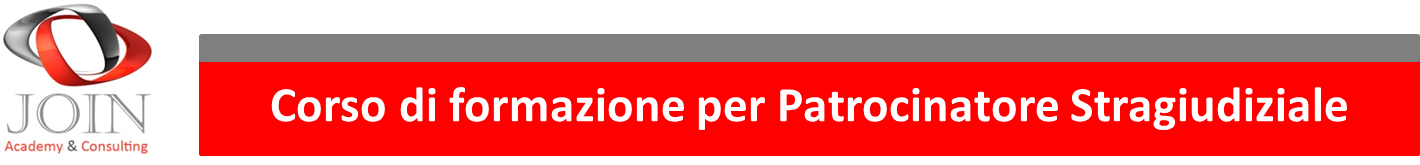 Moto circolare uniformemente accelerato
Il moto circolare è detto uniformemente accelerato quando la particella percorre la circonferenza con accelerazione costante.

In questo caso né la velocità tangenziale, né quella angolare della particella risultano costanti.

E’ necessario introdurre una nuova accelerazione, detta angolare, definita come la variazione della velocità angolare nel tempo:

α = ∆ω/∆t [rad/s2].
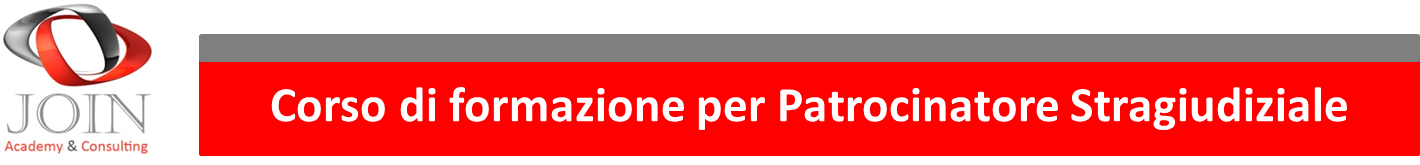 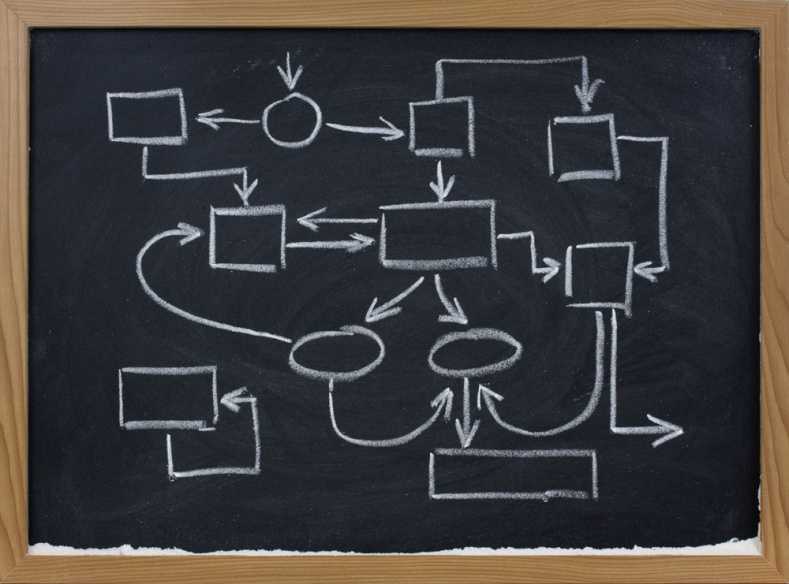 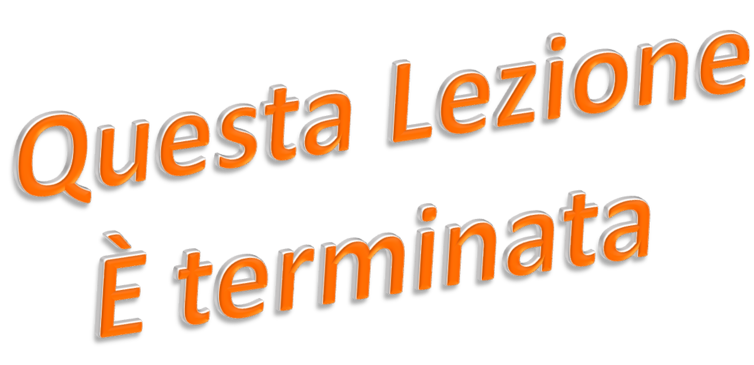